Атомні електростанції України
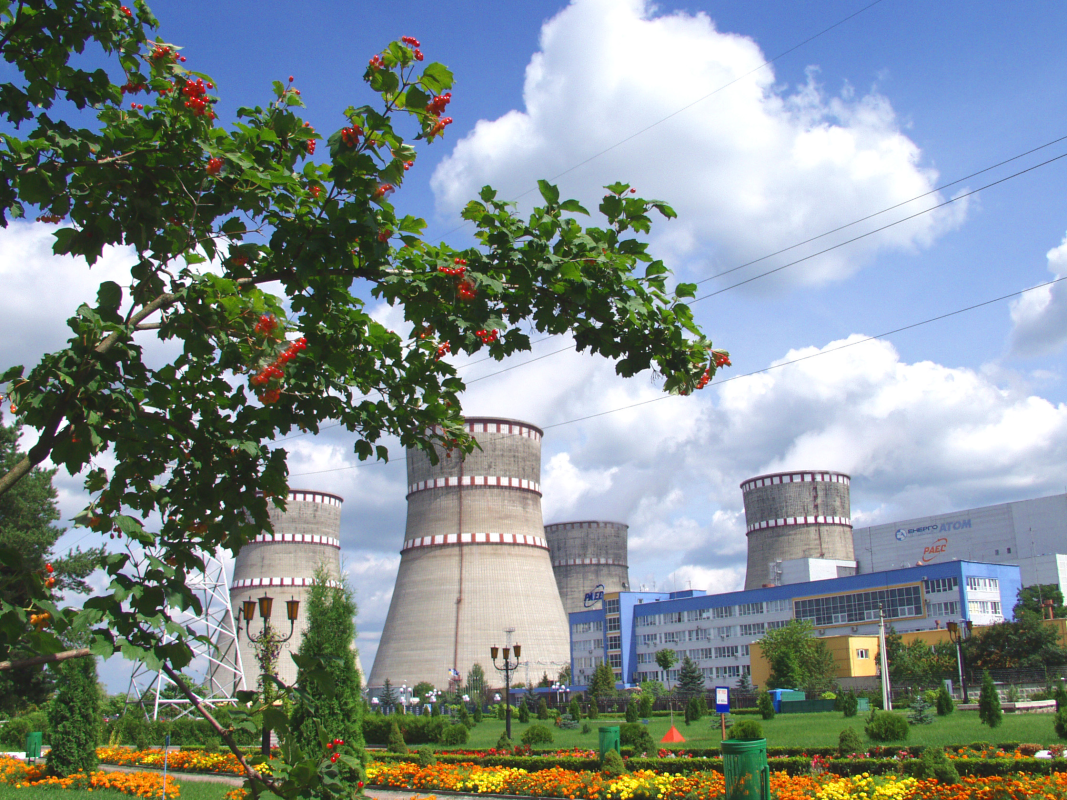 Атомні електростанції у світі
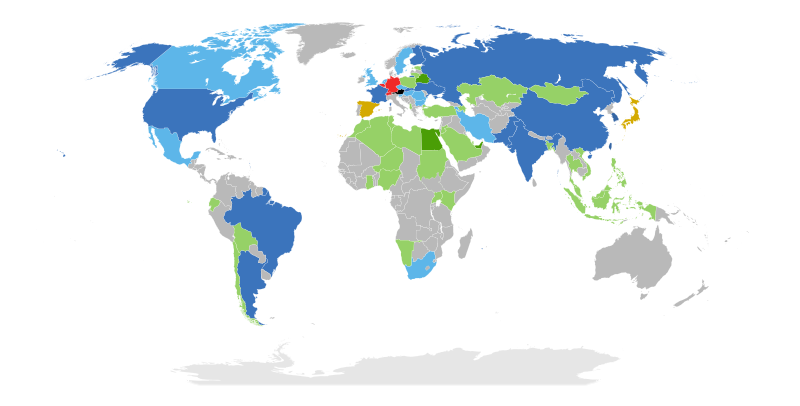 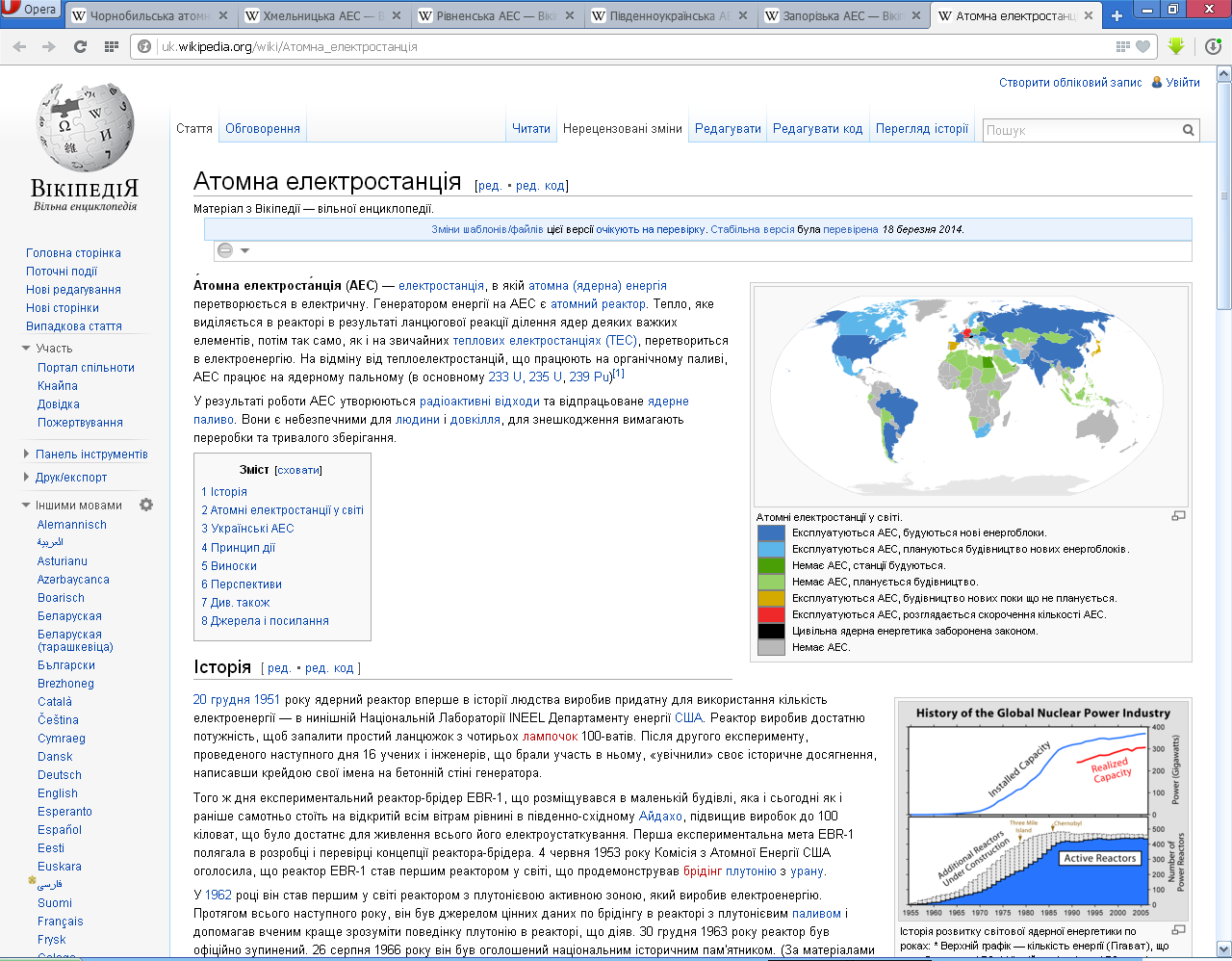 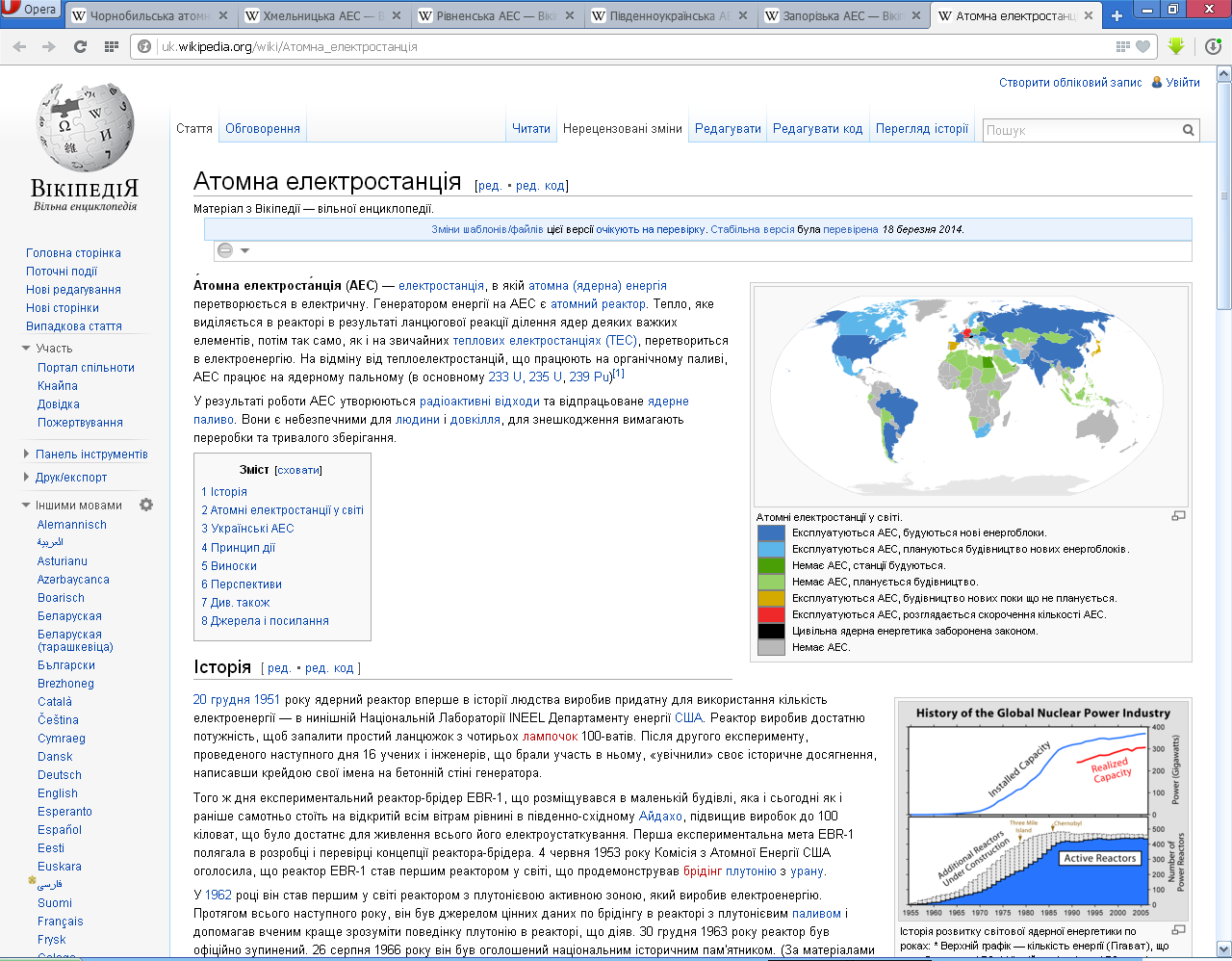 Перша у світі атомна електростанція
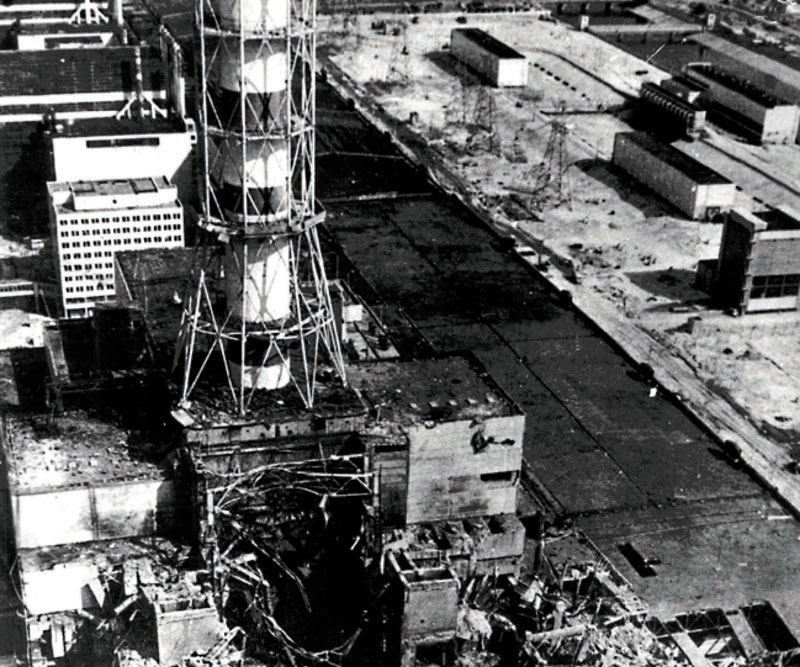 Запорізька атомна електростанція
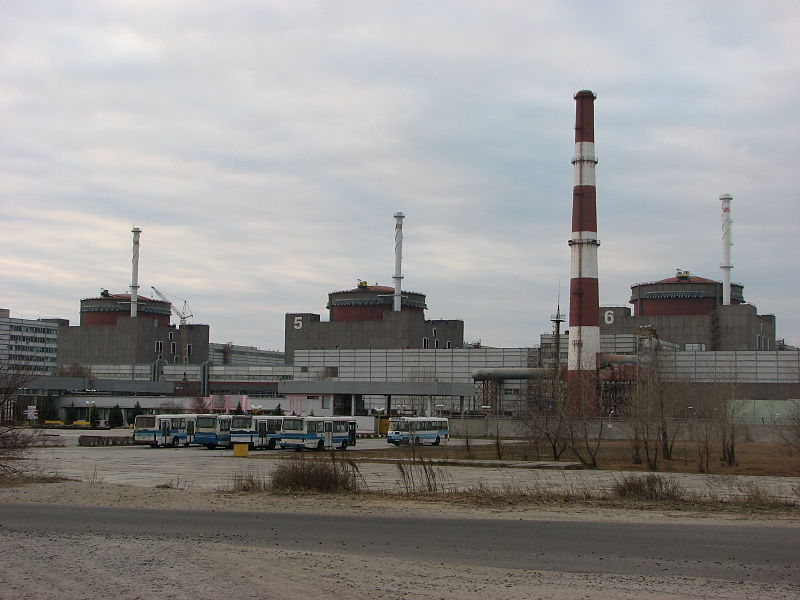 Запорізька АЕС
Південноукраїнська атомна електростанція
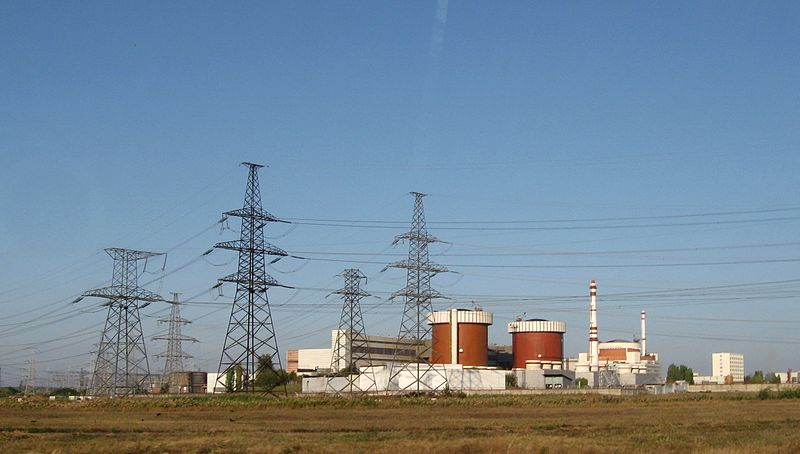 Південноукраїнська АЕС
Рівненська атомна електростанція
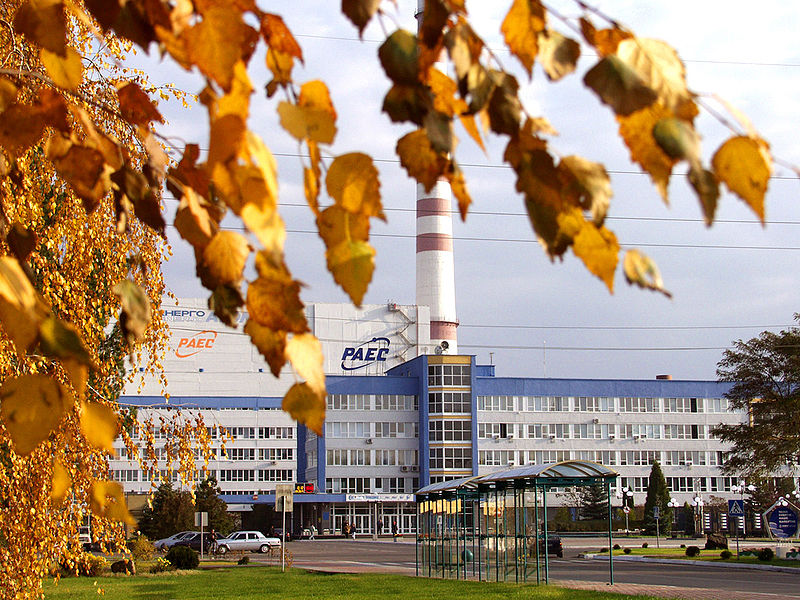 Рівненська АЕС
Хмельницька атомна електростанція
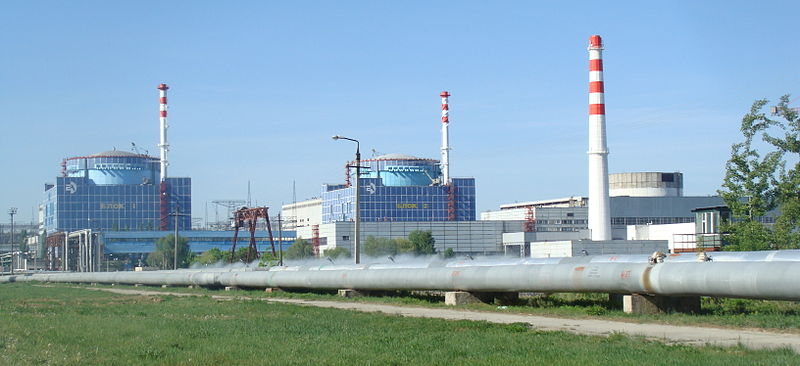 Хмельницька АЕС
Перспективи
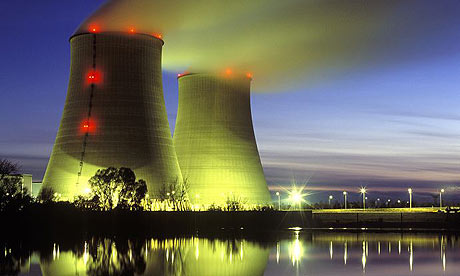 Прогнози Світової енергетичної ради щодо можливих варіантів модернізації ПЕК засвідчують, що до 2100 року головними джерелами енергопостачання стануть АЕС та поновлювані джерела енергії, а частки нафти, природного газу та особливо вугілля будуть суттєво меншими.
Негативний вплив АЕС
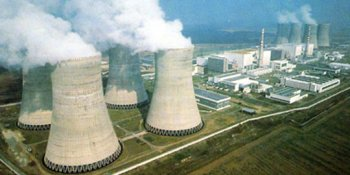